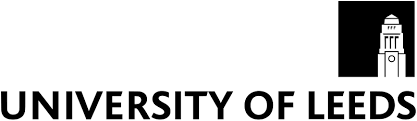 ‘Assessed reflective writing; friend or foe?’
Maria Hussain, University of Leeds
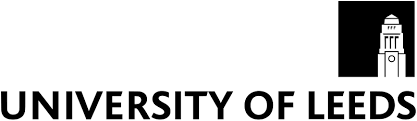 Overview

Reflective writing in the academy; current practice(s)

Possible potential of RW; potential barriers to full engagement

RW as a ‘bridge’ to building critical thinking skills in IFY students to aid transition into the academy 

Report on findings from 2017-18 STEM cohort; practical insights and observations

Assessed RW- is it worth it?
[Speaker Notes: Context- I was asked to design an interactive plenary session for our STEM IFY cohort around 110 students or so; addressing assessed RW following some weak attempts at this genre of writing in the first term, a different approach was required in order to make explicit the expectations of this type of writing and for students to aware of the content, structure and language that this writing entails.]
Reflection, what’s the point?
It is not sufficient simply to have an experience in order to learn. Without reflecting upon this experience it may quickly be forgotten, or its learning potential lost. It is from the feelings and thoughts emerging from this reflection that generalisations or concepts can be generated. And it is generalisations that allow new situations to be tackled effectively. Gibbs, (1988)
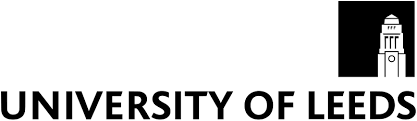 Defining ‘reflective writing’
Reflective writing allows learners to critically examine their thought processes and influences on their decision making abilities during a specific event or timeframe (Moon, 2011).
[Speaker Notes: Firstly, this idea of being ‘critical’ the process- deconstructing the process to analyse and evaluating decisions (using many higher order thinking skills, Bloom’s taxonomy) made and their impact is complex if done well and honestly in a first language – our students are operating in a 2nd or 3rd language.
Secondly, the idea of this type of writing being heavily ‘culturally-situated’ is apparent in the literature.]
The Leeds STEM IFY Context
[Speaker Notes: Insert breakdown of marks for course and assessment framework]
Marking criteria
Grade descriptors
90-100- All criteria are fulfilled in a highly effective, consistent and sophisticated manner
80-90 All criteria are fulfilled very effectively and consistently
70-80- All criteria are fulfilled effectively and frequently
60-70- Most of the criteria are fulfilled most of the time
50-60- Fulfils an adequate number of the criteria to fulfil the task
40-50- attempts to complete the task using some of the criteria some of the time
30-40 limited achievement of any of the criteria
20-30 an attempt but very little, if any fulfilment of the criteria
0-20 Little or no attempt to achieve any of the criteria
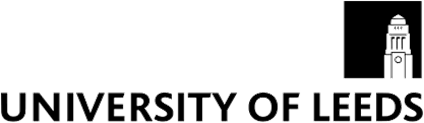 Reflecting; potential barriers

Cultural-factors; students from collectivist cultures, such as China may be alien to RW, and  thus feel ‘shame in revealing vulnerability’ or weakness. (Chitooran, 2015)

‘Fuzziness’;  What defines ‘reflection’ and effective RW is often unclear. Expectations of RW are thus seem opaque to learners and assessors.(Clarà, 2015)

Physical factors; Environmental factors such as teacher-student relationships and ‘perceived’ safety in reporting ‘critically’ on process can hinder international students (Chitooran, 2015)
[Speaker Notes: Cultural-situatedness, fuzzy – using tblt to break down barriers make explicit and to demonstrate using something tangible]
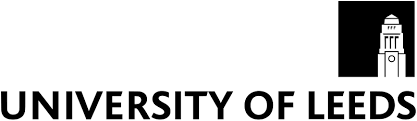 Ossibulla Learning game (Tuson,2009 cited in Roberts, n.d) 
You have a number system to learn – you have 2 minutes to learn it and think of ways to teach it to your partner (without showing them!)
Now, with your partner (with someone sitting behind you) decide who will be the ‘teacher’ and who will be the ‘student’
Teachers you have 3 minutes to teach your ‘student’ (partner) the number system 0-50- be creative!
There will be a short ‘quiz’
[Speaker Notes: Kolb, 1984- experiential learning – more explicit and initially done collaboratively (peer-support)]
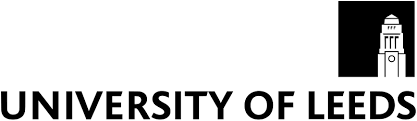 What’s the number/system?
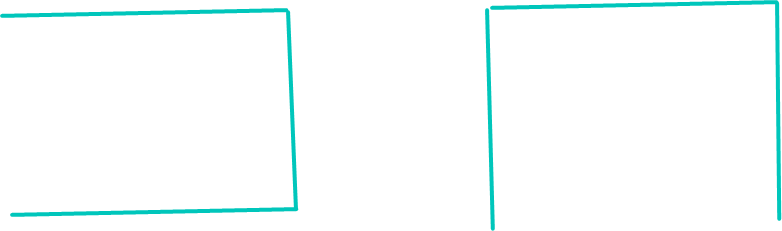 [Speaker Notes: 26-ossi]
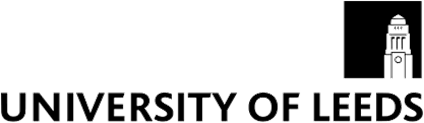 What’s the number/system?
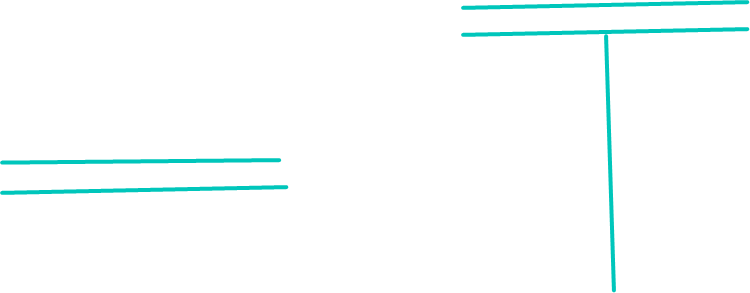 [Speaker Notes: 19 bulla]
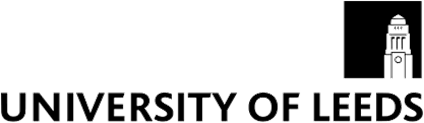 What’s the number/system?
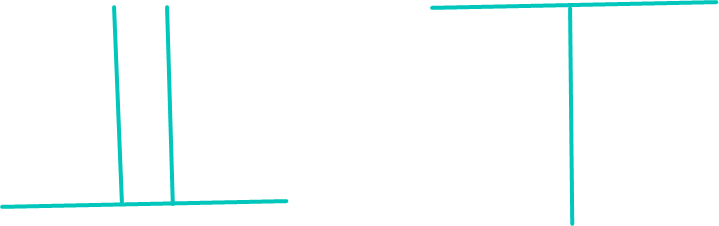 [Speaker Notes: 74 bulla]
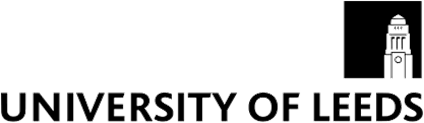 Challenge!
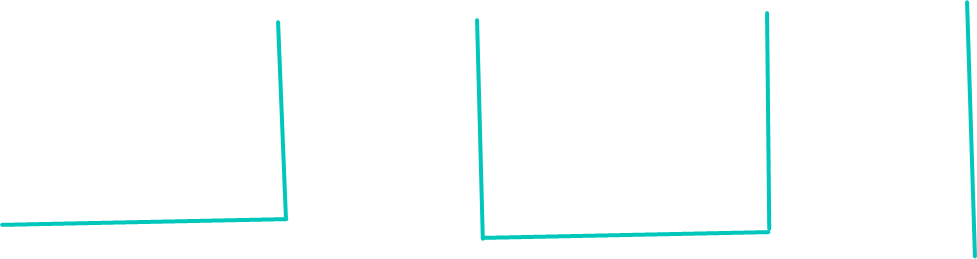 [Speaker Notes: 149 ossi]
Making it explicit; providing a framework
‘What?’ Describe context – Describe what happened (task)- what skills were you applying/using

‘So what?’ Evaluate process/outcome(s)- What went well/not very well (be specific and critical) give examples

What now? Identify future strategies- Strategies to improve and contexts to apply your (new) or developing skills?                                                     (Adapted from, Driscoll, 2001)
[Speaker Notes: Framework given to students- taken a task based approach (TBA, Willis) to demonstrating how reflection and rw can be done. Using questions as prompts to shape and guide thinking and writing]
Making it explicit; providing a framework
(Adapted from Driscoll, 2001; Rolfe et al, 2001)
Student writing sample; before
Firstly, i feel critical thinking because depending on my role i have to be against with role B, so i have to attack him with asking him, but in the same time i have to receipt him. Secondly, body language because it shows if i focus with the person who is talking or not. Thirdly, i think they tested me on using sources because it shows if my information which i said it depend on an academic sources and it shows how i extract the idea and information which i need to support my argument. I think i need to learn more vocabularies about this task and for different subjects, so i will try to read more books which include  new information to be ready for any new assessed discussion also if i mixed with people who have knowledges about this task i will learn new information. However i can find this books in the libraries which in the university of Leeds and i can meet new students who have knowledges from the university. 
 (RW on ‘assessed discussion’, pre- plenary session)
[Speaker Notes: Highlight areas/phrases etc that show blooms taxonomy in action- higher order thinking skills]
Student writing sample; after
As a result, the annotated bibliography helped me to develop my skills on an academic writing such as report and essay, so that prepared me for the university in the next year if i start study my subject. Therefore, i will be ready to write any academic writing and that will be very easy to me because i have an experience on how to use academic words and how to reference the online sources in the future. I used Harvard style to reference the sources in the annotated bibliography and i learned how to reference it and that was very useful for me because i will be use the Harvard style in my subject in the future. Moreover, i learned how to distinguishing between reliable and non-reliable sources and this point is very important because it determine the credibility of our writing. As a result, the annotated bibliography helped me to learn the basic in referencing and in writing the academic writing. However, in the beginning when i felt that the annotated bibliography was difficult may that because at the school they did not thought me how to use academic words and how to reference the sources.  
(RW on ‘annotated bibliography’, completed post RW plenary)
[Speaker Notes: Context-what? Evaluation process/outcome-so what? Future strategies- now what?]
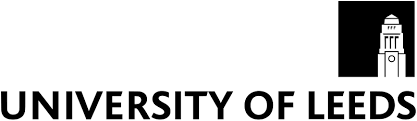 Wider focus; RW in the academy
Individual RW tasks:
Uptake of assessed RW facilitated through PBL and experiential learning (Kolb, 1986) is increasing in STEM fields. Such as in pharmacy (Nuffer, 2013). Findings have shown an increase in analytical and evaluative skills.

Group based:
Noticeable increase in ‘innovative thinking’, ‘collaboration’, ‘problem-solving ability’ and ‘communication’.(Bilge et al, 2017)
[Speaker Notes: Discuss current practice of this in the wider academy]
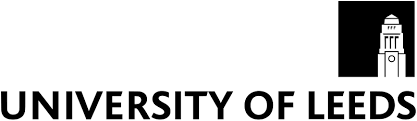 Aids IFY transition?
Reflective writing ‘sits well with the active learning paradigm…developing mental habit of reflection …at every stage.’ (Roberts, n.d, p7)

Builds critical thinking skills (ibid)

Helps students to structure thought processes more logically (see student samples of RW)
[Speaker Notes: Discuss how it develops critical thinking skills Asian students – tsui article]
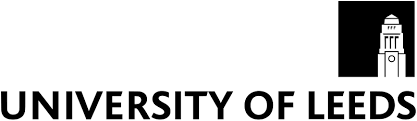 Attitudes towards assessed RW; the literature

In support;
Creates more active student ownership of learning and participation and fosters more learner-centredness in assessment (Creme, 1998)
Learners more motivated towards ‘reflecting’ if summatively assessed (ibid)
Sceptical;
Idea of assessing reflection ‘kills off the very qualities that is supposed to foster’ (Creme, 2005)E.g. Idea of ‘performance’ and ‘audience’ leads to less ‘honesty’ in writing (Ross, 2014)
Formative V summative-Can we really ‘assess’ reflection? If it is ‘native’ to ones mind? (Clarà,2015). 
Inter-rater variability problems may counteract validity of RW
(Moniz et al, 2015)
[Speaker Notes: Discuss survey results/st comments and from tutors/My findings and counter arguments – student ‘ active ownership ‘ of learning emerging theme
Crème, 1998- on the rationale behind the introduction of a (non assessed learning journal)- students want work to ‘count’]
Attitudes towards assessed RW; my IFY students

In support of RW:

‘RW is useful academic study’ 57 participants 74% agreed

‘Reflective thinking develops critical thinking skills.’ 80% agreed

Sceptical;
‘Assessment at undergraduate level usually includes some reflective writing.’ 42% still had ‘no idea’

(Learning analytics from Socrative survey post plenary)
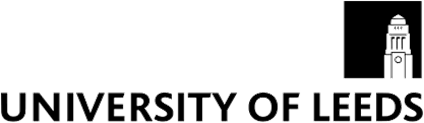 Assessed RW; ‘friend’ or ‘foe?’
Builds learner capacity to think critically – a complex key skill of the academy (Bilge et al, 2017)
Aids transition into discipline areas through assessment and genre ‘enculturation’ (Chitooran, 2015;Barrows,1986)

However; 
Need for explicit genre-based instruction (Brown,1989)
Create a shared understanding of what RW is and expectations of this genre of writing amongst tutors and students alike (Moniz et al, 2015)
Have an awareness of possible limitations to this mode of assessment. E.g.Writing for ‘audience’ (Ross, 2014, p.227)
[Speaker Notes: Discuss my findings- student sample, increased criticality and relevance to future STEM fields]
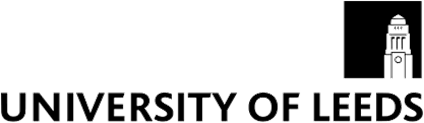 Final thoughts

RW seems to show some positive correlations to aiding student transition and ‘enculturation’ into the academy (Colley et al, 2012; Lillis, 2001) 

 However, the ‘assessment’ of such skills still remains quite controversial given the ‘personal’ nature of ‘reflection’ (Creme,2005, p.287)
[Speaker Notes: Seems to aid overall criticality and sequencing of ideas and thus writing/style (ref to st samples)
However – limitations; maybe if ‘assessed’ maybe limits whole purpose of being honest (due to st apprehension) and leads to more superficial reflection? (st comments say its ‘personal’) also how can mark fairly as its fuzzy n quite subjective- is it FAIR then?]
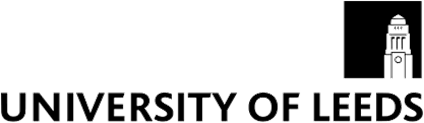 References
Barrows, H. S. 1986. A taxonomy of problem-based learning methods.Medical education, 20(6), 481-486.

Bilge, S., Akyuz, B., Agri, A., & Midik, O. 2017. Rational drug therapy education in clinical phase carried out by task-based learning. Indian Journal of Pharmacology, 49(1), 102-109. doi:10.4103/0253-7613.201009

Brown,J., Collins, A & Duguid, P. 1989. Situated Cognition and Culture of Learning. Educational Researcher. 18. 10.3102/0013189X018001032.

Chitooran,.M 2015.Reading and Writing for Critical Reflective Thinking .New Directions for Teaching and Learning, 143:79-95 

Clarà, M. 2015. What is reflection? Looking for clarity in an ambiguous notion. Journal of Teacher Education, 66(3), 261–271.doi:10.1177/0022487114552028 

Colley, B., Bilics, A. and Lerch, C. 2012. Reflection: A Key Component to Thinking Critically. The Canadian Journal for the Scholarship of Teaching and Learning. 3(1),pp.1-19. 

Creme,P. 2005 Should student learning journals be assessed?, Assessment & Evaluation in Higher Education, 30:3, 287-296, DOI: 10.1080/02602930500063850

Creme, P. 1998 New forms of writing in social anthropology at the University of Sussex, report to National Network of Learning and Teaching in Social Anthropology.

Driscoll J. 2000. Practising Clinical Supervision. Edinburgh: Balliere Tindall

Gibbs, G. 1988. Learning by Doing: a guide to teaching and learning methods. Oxford: Oxford Brookes 


Kolb, D. A. 1984. Experiential Learning: experiences as the source of learning and development. London: Prentice Hall
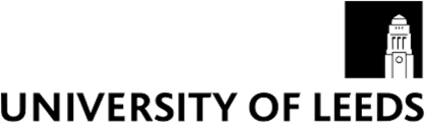 References
Moon, J. 2004 A Handbook of Reflective and Experiential Writing. New York: Routledge.

Lillis, T. (2001) Student Writing: Access, Regulation, Desire. New York: Routledge. 

Moon, J.2001. Reflections in Higher Education Learning. PDP Working Paper 4. York: LTSN Generic Centre

Moniz, T., & Arntfield, S.,& Miller, K., Lingard, L.,Watling, C. & Regehr, Glenn. 2015. Considerations in the use of reflective writing for student assessment: Issues of reliability and validity. Medical education. 49. 901-8. 10.1111/medu.12771. 

Nuffer, W., Vaughn, J.,Kerr, K., Zielenski, C., Toppel, B.,  Johnson, L.,P &  Turner, C. 2013. A Three-Year Reflective Writing Program as Part of Introductory Pharmacy Practice Experiences. American journal of pharmaceutical education. 77. 100. 10.5688/ajpe775100. 

Tracy,M., Arntfield, S.,Miller, K., Lingard, L,.Watling, C & Regehr, G. 2015. Considerations in the use of reflective writing for student assessment: Issues of reliability and validity. Medical education. 49. 901-8. 10.1111/medu.12771 

Tsui, A. B. M., & Ng, M. M. Y. 2010. Cultural contexts and situated possibilities in the teaching of second language writing. Journal of Teacher Education, 61(4), 364–375.doi:10.1177/0022487110364855

Roberts,C. N.d. Using Reflective Writing in Your Teaching: A workshop for STEM Disciplines. [Workshop notes]. The Higher Education Academy, last accessed 26th June, 2018, available: https://www.heacademy.ac.uk/system/files/downloads/hea_guide_-_using_reflective_writing_in_your_teaching.pdf 

Rolfe, G., Freshwater, D. & Jasper, M. 2001. Critical Reflection for Nursing and the Helping Professions: A User's Guide. Basingstoke. Palgrave Macmillan.

Ross, J. 2014 Performing the reflective self: audience awareness in high-stakes reflection, Studies in Higher 
Education, 39:2, 219-232, DOI: 10.1080/03075079.2011.651450

Tian, Y., Li, C., Wang, J., Cai, Q., Wang, H., Chen, X.,Li, H. 2017. Modified task-based learning program promotes problem-solving capacity among chinese medical postgraduates: A mixed quantitative survey. Bmc Medical Education, 17 doi:10.1186/s12909-017-0994-0